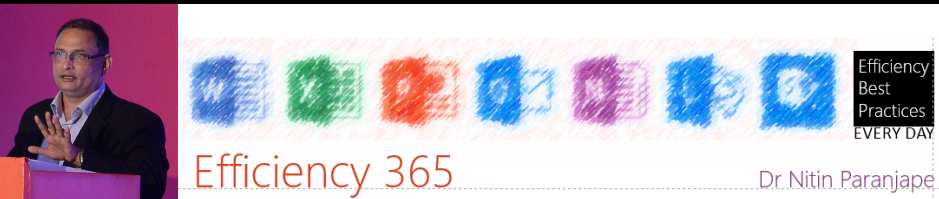 Instant Transparencyto be used with this article
Two images. We want to mix them.
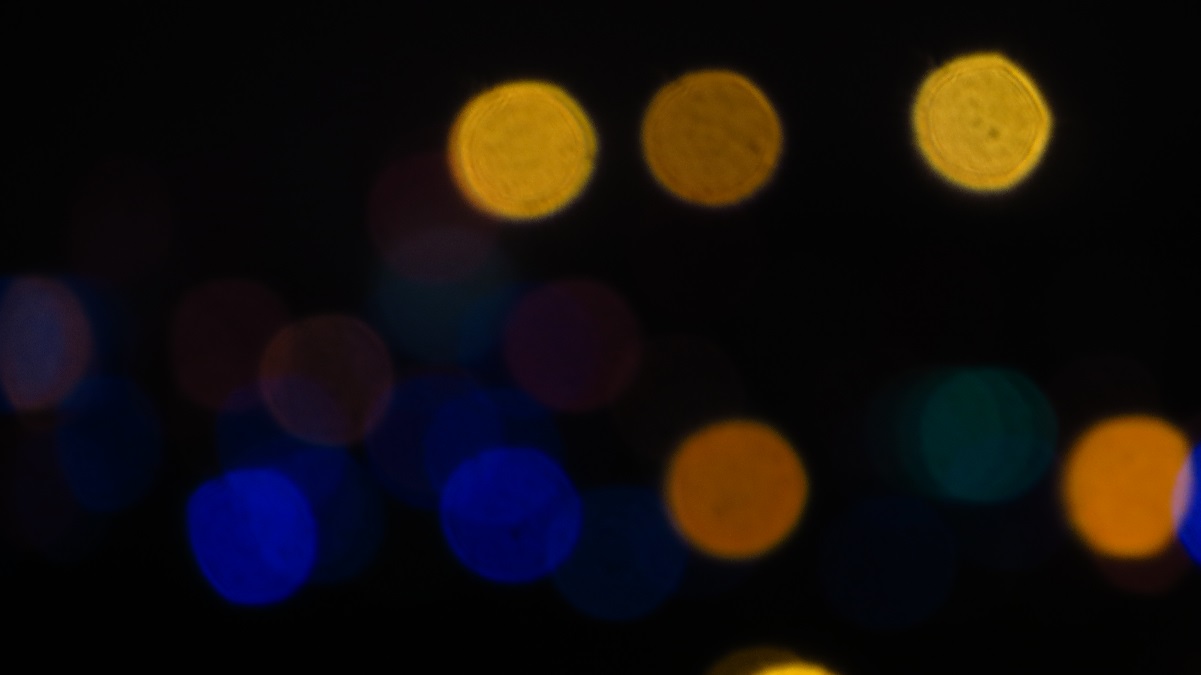 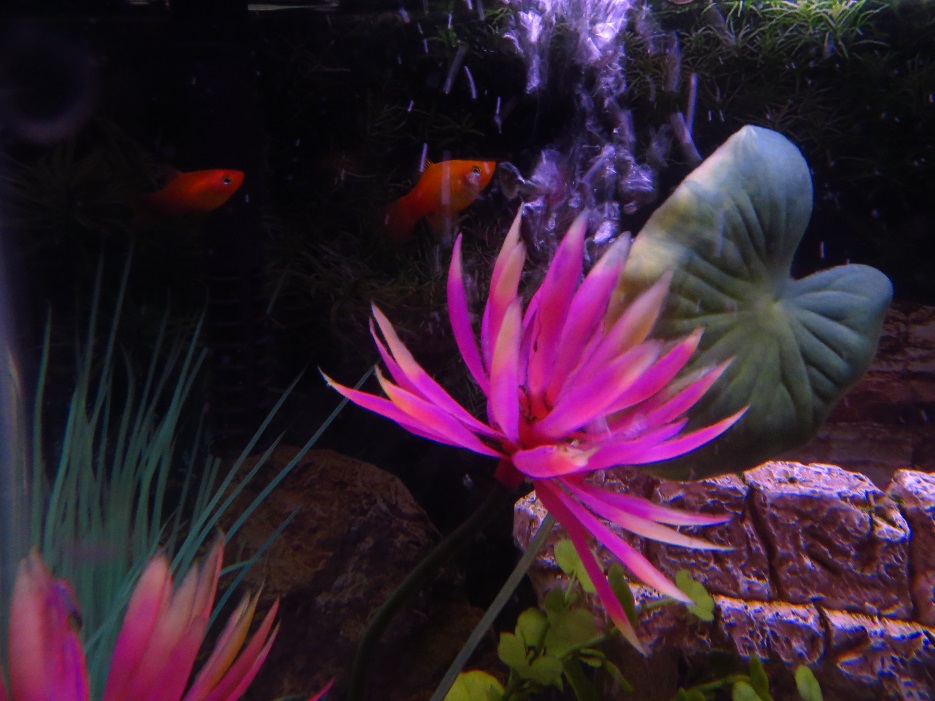 Resize one of the images and capture the mixed version
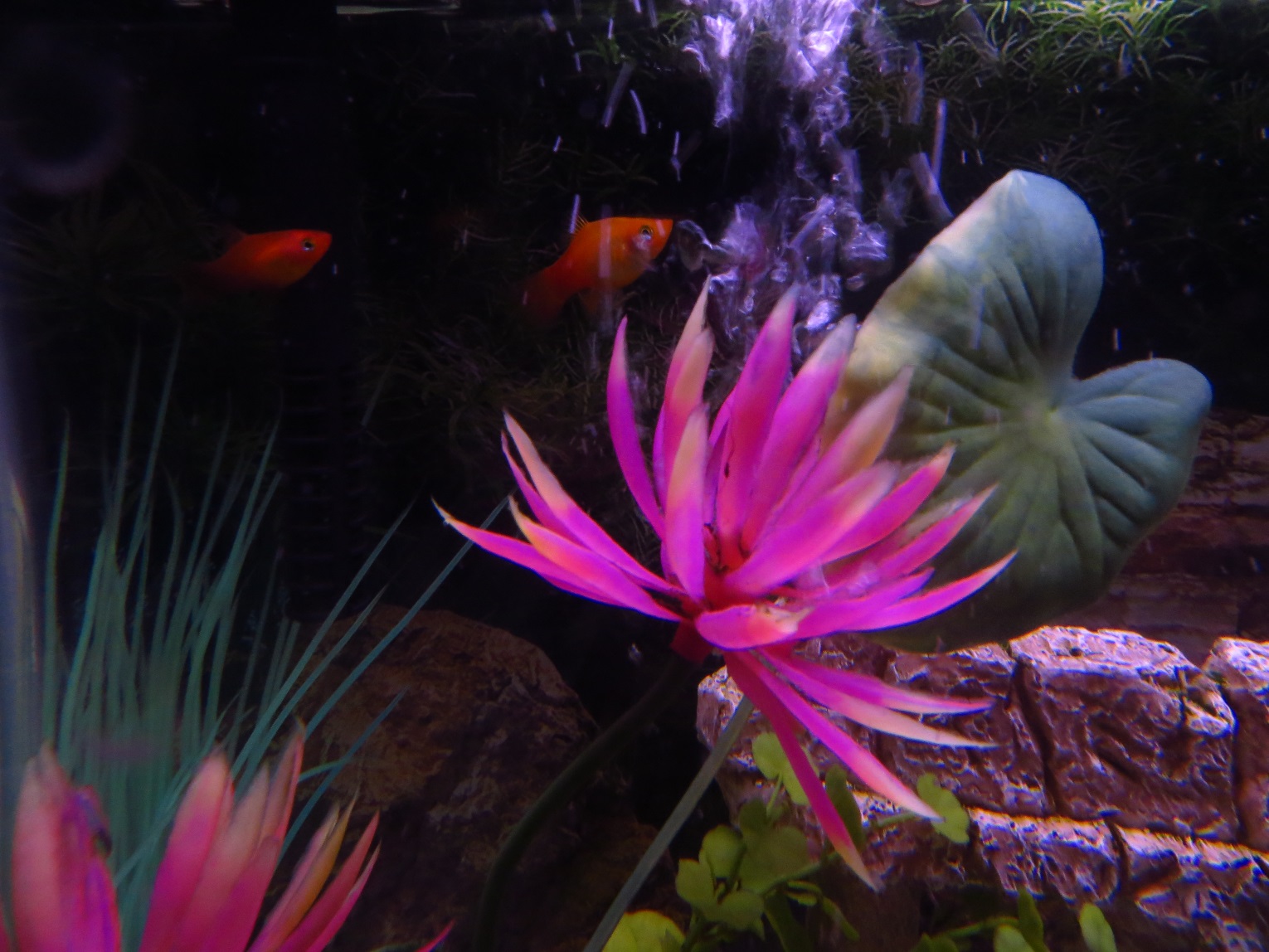 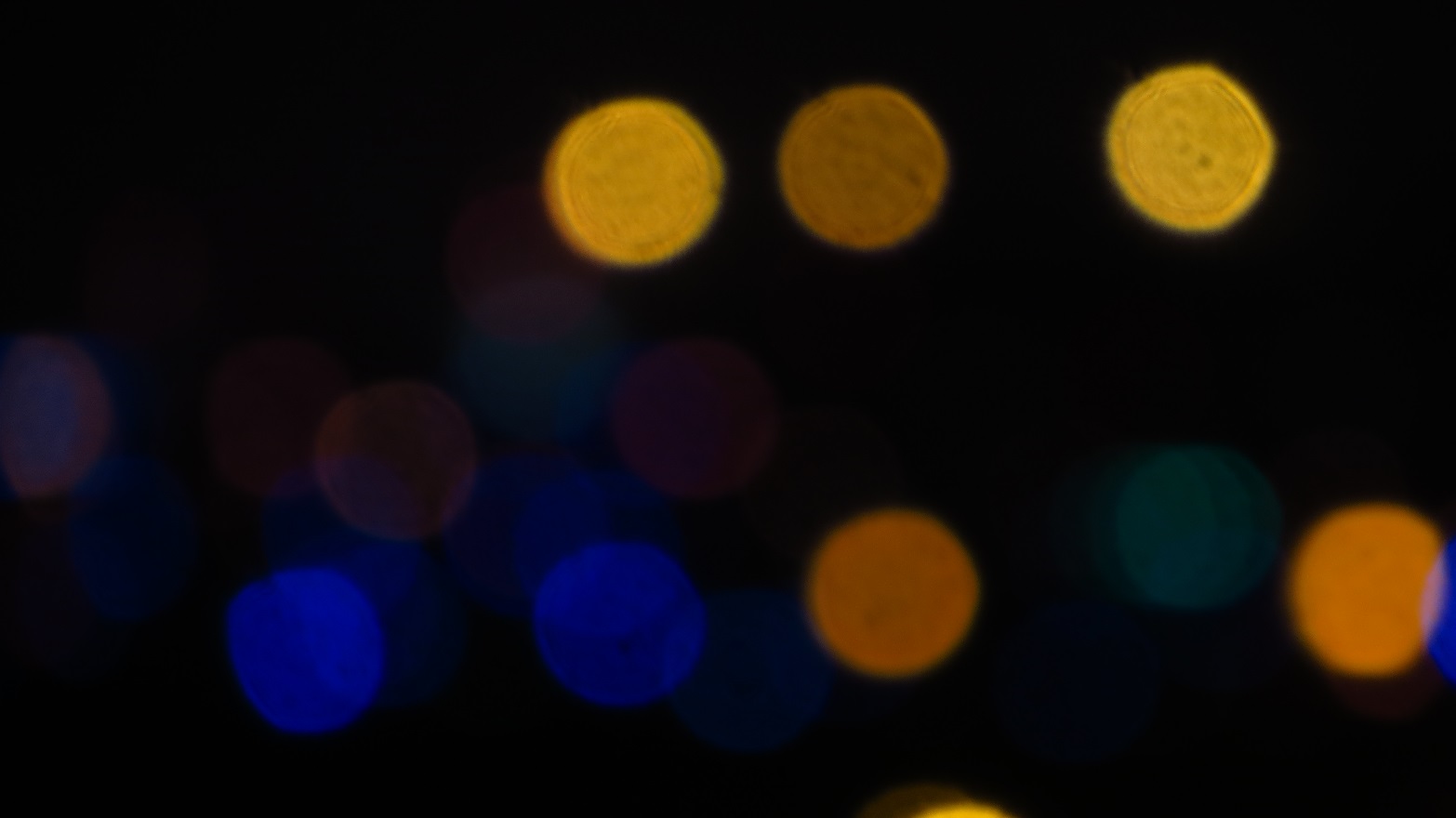